Criminal Justice Systems and Processes
Provided by D. Frank Davis, M.Ed., AAAC, CCJP, LCDC
Adjunct Faculty San Antonio College
Objectives
Define “What the Criminal Justice System” is
Define the relationship between addiction on its affects on the criminal justice system
Define diversion programs such as drug courts
Video
Addiction and the Justice System: 		Deciphering the Maze
http://media.recoverymonth.gov/asf1/3CSAT/R2R-06/06-0705Justiceshow.wmv
Sequential Intercept Model of the Criminal Justice System
Joplin, L., 2014
The Criminal Justice System
What is it?
The criminal justice system is the set of agencies and processes established by governments to control crime and impose penalties on those who violate laws.
There is no single criminal justice system in the United States but rather many similar, individual systems.
How the criminal justice system works in each area depends on the jurisdiction that is in charge: city, county, state, federal or tribal government or military installation.
Different jurisdictions have different laws, agencies, and ways of managing criminal justice processes.
The main systems are:
State: State criminal justice systems handle crimes committed within their state boundaries. 
Federal: The federal criminal justice system handles crimes committed on federal property or in more than one state.
System Components
Most criminal justice systems have five components-law enforcement, prosecution, defense attorneys, courts, and corrections, each playing a key role in the criminal justice process.
Law Enforcement
Law enforcement officers take reports for crimes that happen in their areas. 
Officers investigate crimes and gather and protect evidence.
Law enforcement officers may arrest offenders, give testimony during the court process, and conduct follow-up investigations if needed.
Prosecution
Prosecutors are lawyers who represent the state or federal government (not the victim) throughout the court process-from the first appearance of the accused in court until the accused is acquitted or sentenced. 
Prosecutors review the evidence brought to them by law enforcement to decide whether to file charges or drop the case.
Prosecutors present evidence in court, question witnesses, and decide (at any point after charges have been filed) whether to negotiate plea bargains with defendants.
Prosecution
They have great discretion, or freedom, to make choices about how to prosecute the case.
Victims may contact the prosecutor's office to find out which prosecutor is in charge of their case, to inform the prosecutor if the defense attorney has contacted the victim, and to seek other information about the case.
Defense Attorneys
Defense attorneys defend the accused against the government's case.
They are ether hired by the defendant or (for defendants who cannot afford an attorney) they are assigned by the court. (Most drug offenders)
While the prosecutor represents the state, the defense attorney represents the defendant.
Courts
Courts are run by judges, whose role is to make sure the law is followed and oversee what happens in court.
They decide whether to release offenders before the trial. 
Judges accept or reject plea agreements, oversee trials, and sentence convicted offenders.
Corrections
Correction officers supervise convicted offenders when they are in jail, in prison, or in the community on probation or parole.
In some communities, corrections officers prepare pre-sentencing reports with extensive background information about the offender to help judges decide sentences. 
The job of corrections officers is to make sure the facilities that hold offenders are secure and safe.
Corrections
They oversee the day-to-day custody of inmates.
They also oversee the release processes for inmates and sometimes notify victims of changes in the offender's status.
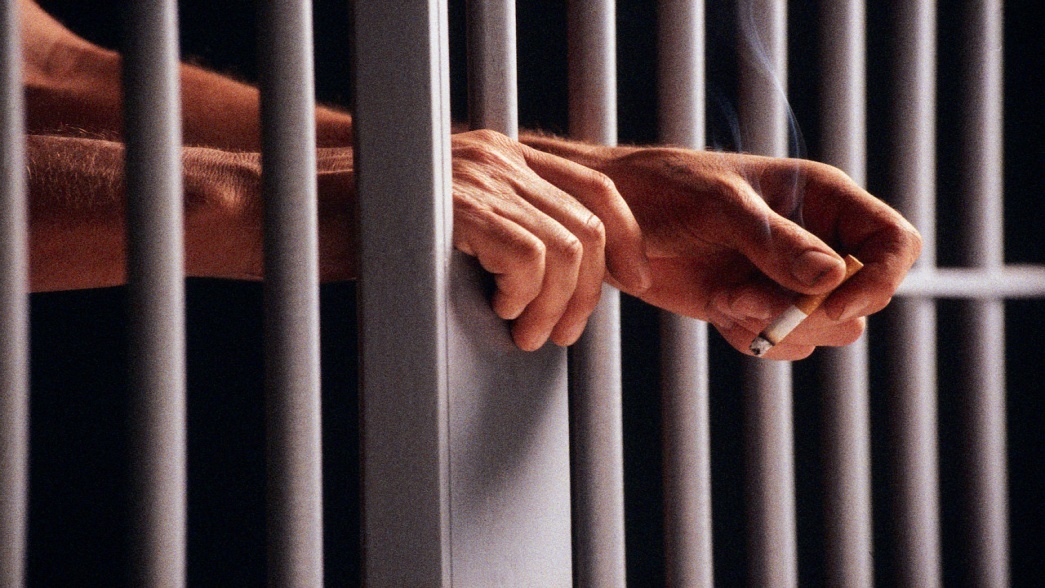 How the Criminal Justice Process Works
The process may vary according to the jurisdiction, the seriousness of the crime (felony or misdemeanor),
Felonies are punishable by more than one year in prison
Misdemeanors are punishable by up to one year in jail.
Whether the accused is a juvenile or an adult
Not every case will include all these steps, and not all cases directly follow this sequence.
Many crimes are never prosecuted because they are not reported, because no suspects can be identified, or because the available evidence is not adequate for the prosecutor to build a case.
Entry into the System
Report
Law enforcement officers receive the crime report from victims, witnesses, or other parties (or witness the crime themselves and make a report). 
Investigation
Law enforcement investigates the crime.
Officers try to identify a suspect and find enough evidence to arrest the suspect they think may be responsible.
Entry into the System
Arrest or Citation
If they find a suspect and enough evidence, officers may arrest the suspect or issue a citation for the suspect to appear in court at a specific time. 
This decision depends on the nature of the crime and other factors.
If officers do not find a suspect and enough evidence, the case remains open.
Prosecution and Pretrial
Charges
The prosecutor considers the evidence assembled by the police and decides whether to file written charges (or a complaint) or release the accused without prosecution. 
First Court Appearance
If the prosecutor decides to file formal charges, the accused will appear in court to be informed of the charges and of his or her rights.
The judge decides whether there is enough evidence to hold the accused or release him or her.
Prosecution and Pretrial
If the defendant does not have an attorney, the court may appoint one or begin the process of assigning a public defender to represent the defendant.
Bail or Bond
At the first court appearance (or at any other point in the process-depending on the jurisdiction) the judge may decide to hold the accused in jail or release him or her on bail, bond, or on his or her"own Recognizance" (OR)," (OR means the defendant promises to return to court for any required proceedings and the judge does not impose bail because the defendant appears not to be a flight risk).
Prosecution and Pretrial
To be released on bail, defendants have to hand over cash or other valuables (such as property deeds) to the court as security to guarantee that the defendant will appear at the trial.
Defendants may pay bail with cash or bond (an amount put up by a bail bondsman who collects a non-refundable fee from the defendant to pay the bail). 
The judge will also consider such factors as drug use, residence, employment, and family ties in deciding whether to hold or release the defendant.
Prosecution and Pretrial
Grand Jury or Preliminary Hearing
In about one-half of the states, defendants have the right to have their cases heard by a grand jury, which means that a jury of citizens must hear the evidence presented by the prosecutor and decide whether there is enough evidence to indict the accused of the crime. 
If the grand jury decides there is enough evidence, the grand jury submits to the court an indictment, or written statement of the facts of the offense charged against the accused.
Prosecution and Pretrial
In other cases, the accused may have to appear at a preliminary hearing in court, where the judge may hear evidence and the defendant is formally indicted or released.
Prosecution and Pretrial
Arraignment
The defendant is brought before the judge to be informed of the charges and his or her rights. 
The defendant pleads guilty, not guilty, or no contest (accepts the penalty without admitting guilt).
Prosecution and Pretrial
If the defendant pleads guilty or no contest, no trial is held, and offender is sentenced then or later.
If the defendant pleads not guilty, a date is set for the trial. If a plea agreement is negotiated, no trial is held.
Adjudication (Trial Process)
Plea Agreements
The majority of cases are resolved by plea agreements rather than trials.
A plea agreement means that the defendant has agreed to plead guilty to one or more of the charges in exchange for one of the following:
Adjudication (Trial Process)
A plea agreement means that the defendant has agreed to plead guilty to one or more of the charges in exchange for one of the following:
dismissal of one or more changes,
a lesser degree of the charged offense,
a recommendation for a lenient sentence,
not recommending the maximum sentence, or making no recommendation.
The law does not require prosecutors to inform victims about plea agreements or seek their approval.
Adjudication (Trial Process)
Trial
Trials are held before a judge (bench trial) or judge and jury (jury trial), depending on the seriousness of the crime and other factors.
 The prosecutor and defense attorney present evidence and question witnesses.
The judge or jury finds the defendant guilty or not guilty on the original charges or lesser charges.
Adjudication (Trial Process)
Defendants found not guilty are usually released.
If the verdict is guilty, the judge will set a date for sentencing.
Post-Trial
Sentencing
Victims are allowed to prepare for the judge (and perhaps to read at the sentencing hearing) a victim impact statement that explains how the crime affected them. 
In deciding on a sentence, the judge has a range of choices, depending on the crime.
Post-Trial
These choices include restitution (paying the victim for costs related to the crime), fines (paid to the court), probation, jail or prison, or the death penalty. 
In some cases, the defendant appeals the case, seeking either a new trial or to overturn or change the sentence.
Post-Trial
Probation or Parole
A judge may suspend a jail or prison sentence and instead place the offender on probation, usually under supervision in the community.
Offenders who have served part of their sentences in jail or prison may-under certain conditions-be released on parole, under the supervision of the corrections system or the court.
Offenders who violate the conditions of their probation or parole can be sent to jail or prison.
If You Are a Victim
The criminal justice system can be overwhelming, intimidating, and confusing for anyone who does not work within it every day. As a victim, you will need to know what to expect and have support throughout the process.
You will also want to know your rights and the choices you may have to make.4 You may also need information and guidance to help you stay safe. For example, if you are harassed or stalked by the offender at any point in the criminal justice process, you should immediately report these violations to the police and inform the prosecutor. Also, while the offender is in jail or prison, the corrections staff is generally required to notify you if the offender is released or escapes or if a parole hearing is pending, if you request such notification. Also, most states have automated notification systems that allow registered victims (those who sign up) to check on the status of an offender at any time. Such systems will automatically notify you of an inmate's escape or release. (See www.vinelink.com/vinelink/initMap.do for more information about state notification systems.)
1. Readers may find it helpful to consult their local victim assistance program, local prosecutor's office, state attorney general's office, local or state bar association, or local law library for information specific to their own area or jurisdictions. 
2. Defense attorneys sometimes contact victims about their case. Victims do not have to talk to defense attorneys or their investigators and are encouraged to contact the prosecutor if they have any concerns about such requests.
3. Felonies are punishable by more than one year in prison; misdemeanors are punishable by up to one year in jail.
4. See www.victimlaw.org for general information about victims' rights.

All rights reserved.Copyright © 2008 by the National Center for Victims of Crime. This information may be freely distributed, provided that it is distributed free of charge, reprinted in its entirety, and includes this copyright notice.
Systems and Process
There are many types of arrest and points  along they way where counselors can work with this designated population.
Just because someone is involved in the Justice System doesn’t mean they don’t have the right or the need for substance abuse or mental health treatment.
Screening and Assessment
Very important when considering placement or level of care.
Screen out offenders who do not need treatment
Assess the extent of treatment needs to make appropriate referrals.
Ensure offenders receive the treatment they need, rather than being released into the community with high probability of re-offending
TIP 44
Correctional Settings
Screening and assessment equated with eligibility and suitability
Eligibility is determined in pretrial and jail settings by screening for offenders who may need treatment.
Suitability is determine placement into different levels of treatment.	
Identify key psychosocial problems
Supervision level
Eligibility and Suitability
Eligibility
Does the offender meet the system’s criteria for receiving treatment services.
Screen to determine if person warrants assessment to determine if person has alcohol or drug problem.

Suitability
Determine if offender is suitable for type of program services available.
Assess to determine whether capable of benefiting form treatment or other intervention
Suitability is considered after determining eligible
Considerations for Placement of Offenders
Recidivism risk
Level of needs for substance abuse, mental health and other psychosocial or medical services, and employment
Motivation and readiness for treatment
Offender characteristics
Cognitive and intellectual abilities
Education, reading and writing level
Ability to communicate in individual and group setting
Ability to handle stress in intensive TCs.
Characteristics of the Population
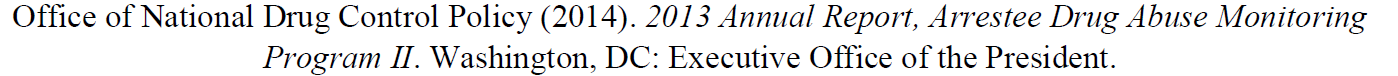 Treatment Services in Pre-Trial Justice Systems
Arrest
Option to divert to sobering centers and treatment depending on charge, instead of arresting
May be window of opportunity to get some into treatment
Important Considerations
Treatment should not compromise the due process rights of defendants.
Treatment professionals should bear in mind the presumption of innocence that exists during pretrial
Defendants’ due process rights are of vital interest and affect what they are willing to agree to and the type of information they are willing to disclose.
Defendants should not be coerced into waiving due process rights.
TIP 44
Arraignment
Can be referred to treatment services during this stage of process.
May be allowed to attend treatment of be under electronic monitoring.
Pretrial Diversion
Supervision in lieu of detention
Condition of release is to participate in treatment.
Monitor by pretrial supervision or probation department to monitor compliance.
Failure to comply results in return to jail and await trial.
Completion of treatment or other conditions can mitigate the sentence if convicted.
Pretrial Diversion
Treatment in lieu of prosecution
Charges dropped if person completes treatment
Usually has to be agreed by prosecutor.
If defendant fails to complete treatment and comply with other conditions, may risk being sentenced more harshly.
Defendant is still considered innocent.
Plea Bargaining
Requirement that the defendant enter treatment can be part of the plea.
Often offered as an option to avoid lengthy prison sentence.
Information Management During the Pretrial Stage
Key to identifying treatment needs and can provide treatment and related services 
Complexity can cause difficulty in access the information on timely basis
Information Management During the Pretrial Stage
Pretrial information:
Criminal record
Prior compliance with supervision
Pretrial evaluation
Substance abuse assessment information
Mental health treatment
Relevant medical infomration
Diversion to Treatment
Drug Treatment Courts most popular and provides safeguards so prosecutors can reinstate charges for unsuccessful termination
Multisystem collaboration between criminal justice agencies, treatment providers, and community resources
Drug Treatment Courts
Changing the way criminal justice system deals with offenders who use drugs or alcohol
Many different types of drug courts
Effective in engaging and retaining offenders in treatment
Reduce criminal recidivism
United States Drug Courts* 2,838 Drug Courts in Operation in the United States and its Territories as of June 30, 2013
Source:ndcrc.org
Texas Drug Courts
140 Drug Court Programs
Adult
Juvenile
Family
Tribal Healing to Wellness 
DWI
Federal Reentry
Reentry
Veterans
Prostitution
Start Drug Court Harris County
Tri-phase program
Minimum of 12 months
All phases include
Substance abuse treatment
Regular court appearance with judicial interaction
Drug testing
12 step or other approved support group mtg.
Typical Drug Court Phases
3 to 4 phases
Orientation, drug education
Treatment
Relapse prevention, educational/vocational services
Aftercare and transition
Cost and Saving
Typical cost is less than $4,000 for the most intensive treatment track of 12-14 months
According to TDCJ, cost of incarceration for a comparable period is between $14,000 and $17,000.
Additional medical cost associated with the delivery of drug exposed babies are estimated to range between $1,500 to $25,000 per day.

Harris County Update 5th Annual Community Drug Awareness Day July 6, 2014
10 Key Components of Drug Courts
Coordinated strategy governs drug court responses to participants’ compliance
Ongoing judicial interaction with each drug court participant is essential
Monitoring and evaluating achievement of program goals is necessary to gauge effectiveness
Continuing interdisciplinary education promotes effective drug court planning, implementation and operations
Forging partnerships among courts, public agencies, and community-based organizations
Integrate alcohol and drug treatment with justice system processing
Use non-adversarial approach, prosecution and defense promote public safety while protecting participants’ due process rights
Eligible participants are identified early and promptly placed in DCP
Provide access to a continuum of alcohol, drug and related treatment and rehab services
Abstinence is monitored by frequent alcohol and illicit drug testing
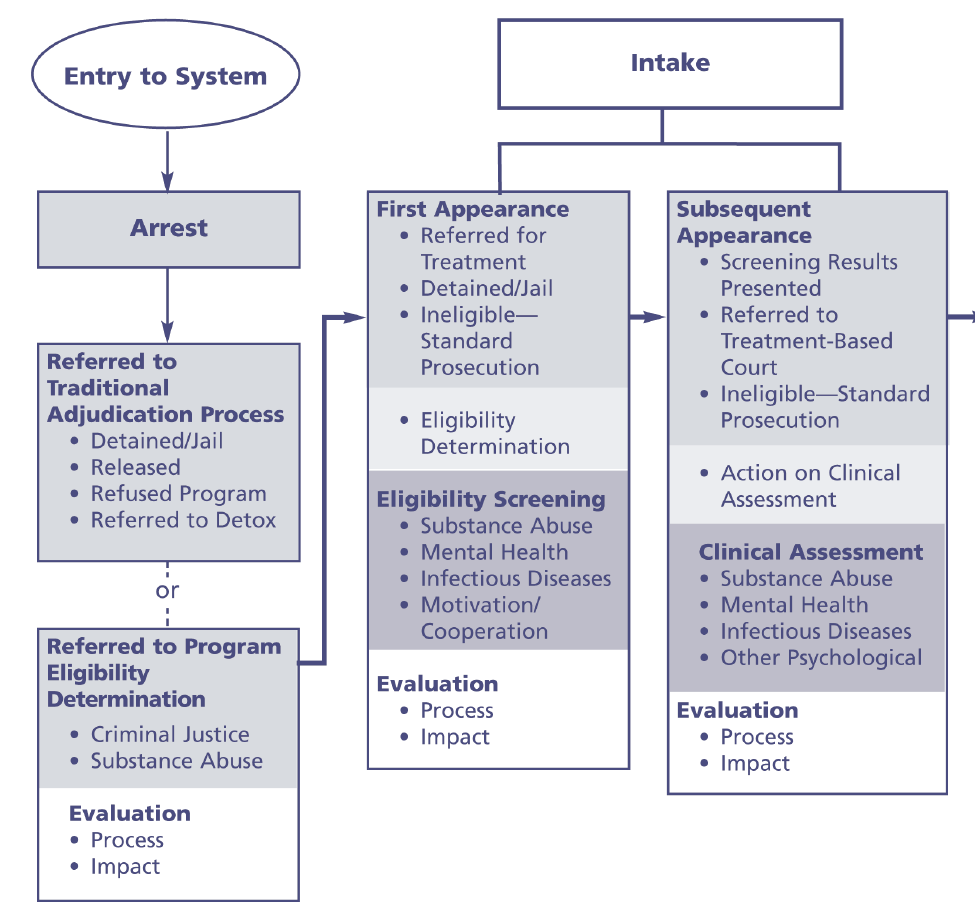 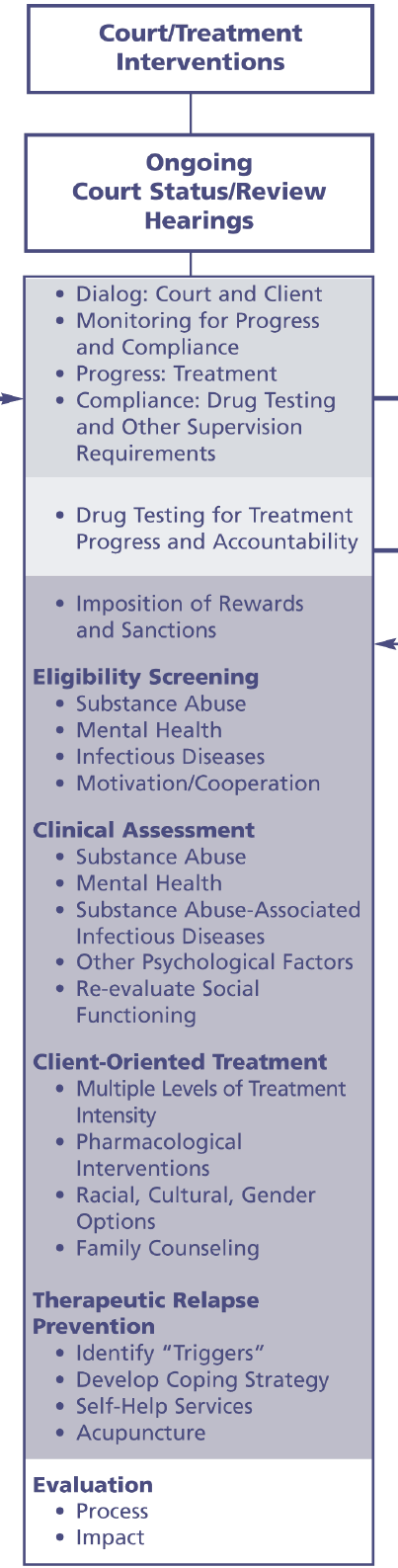 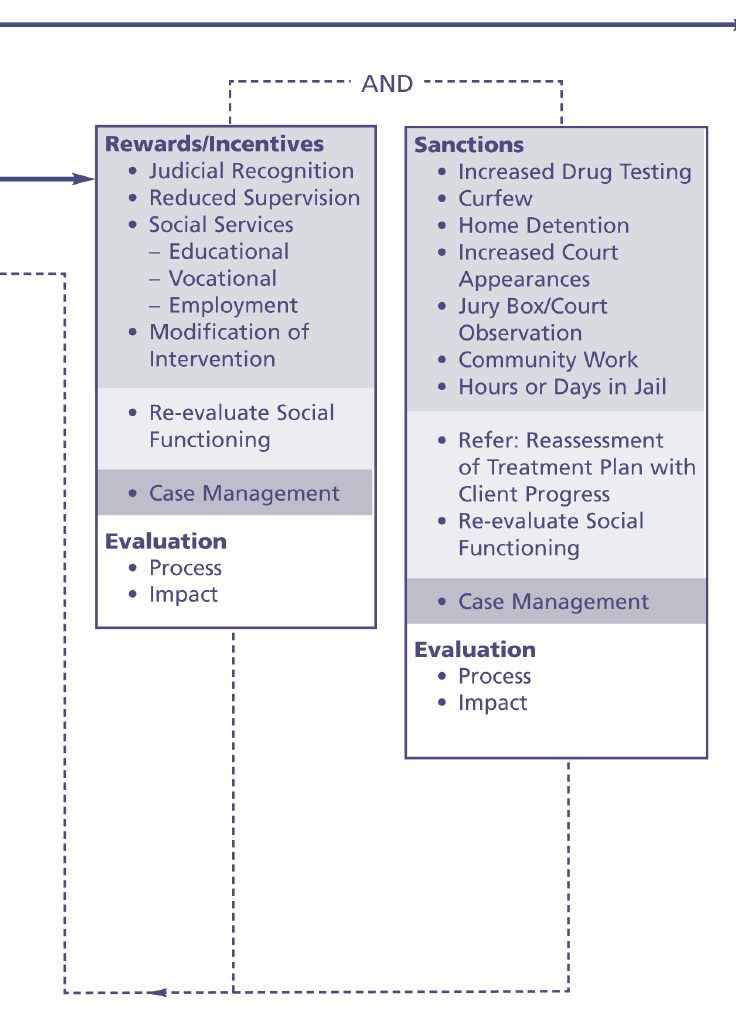 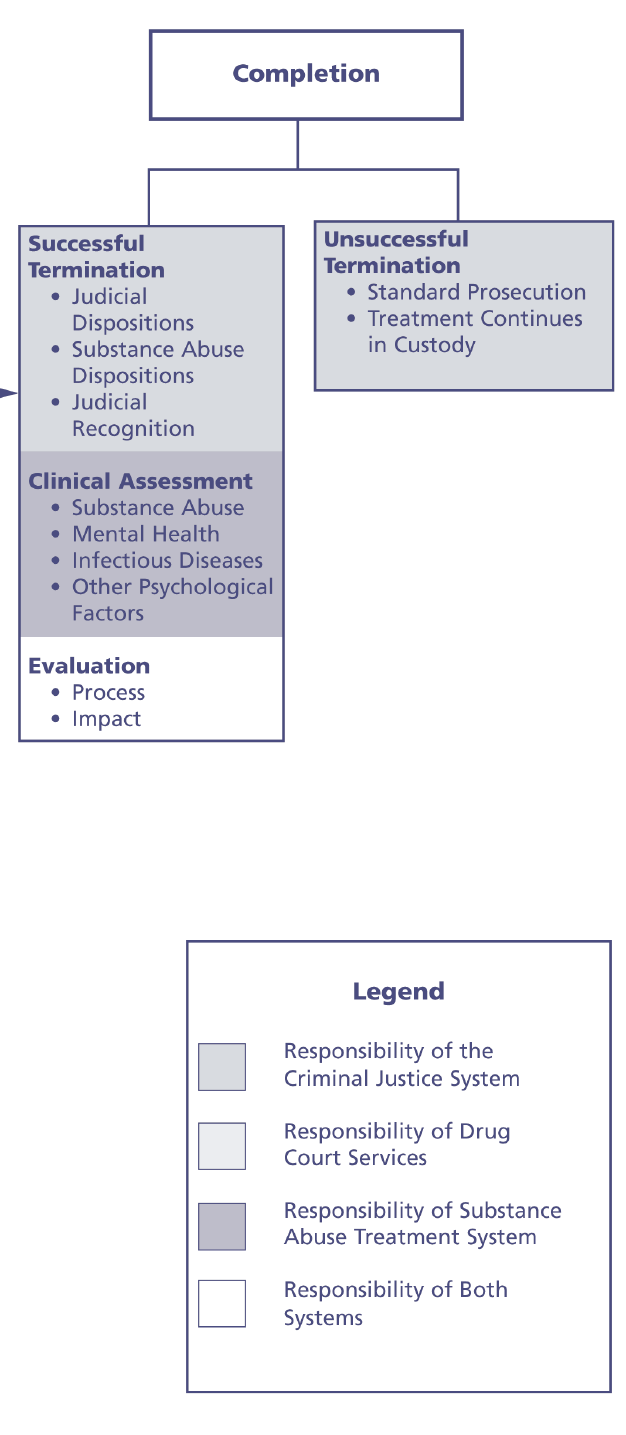 Edward LatessaCorrectional Programs and Evidences Based Practices
https://www.youtube.com/watch?v=8dz36WOmg-8
Edward Latessa, PhDSolutions in Corrections
https://www.youtube.com/watch?v=GJip3q3apa0&list=PLpIlUxHJ-xbqQaC5Ve5-HmVY6VwElsw9S&index=7
Institutionalization
And Its Effect on 
Rehabilitation Efforts
What is “Institutionalization”?
The process by which individuals are shaped and transformed by the institutional environment in which they live

This involves incorporating the norms (both formal and informal) of the environment into one’s habits of thinking, feeling and acting
Institutionalization
This results in the creation of thinking patterns and behaviors which, if continued after release, can be seen as dysfunctional or anti-social
Institutionalization
Offenders do not “choose” to allow this process to take place

Few are even aware that it has occurred

Everyone is affected to some degree, but not in the same way
Institutionalization
History
1939 – Myerson – “prison stupor” or “prison psychosis” to described the psychological retreat experienced as a result of incarceration
1948 – Nettlehiem and Sylvester – “psychological institutionalism”. They considered this a “deficiency disease in an emotional sense”
History
1955, Martin began seeing the term “institutionalization” in clinical notes of mental hospitals as an assessment of a patient’s adjustment to the hospital setting – implying the cessation of rebellious acts against his placement
This type of entry indicates that, not only are staff aware that this occurs, but that it is a desired trait
History
1959, Barton identified several contributing factors
Loss of contact with outside world
Enforced idleness 
Loss of individualism
Menial jobs with little or no opportunity for self-expression
Loss of personal friends, possessions
Presence of authoritarian staff and an institutional (ward) atmosphere
Loss of prospects outside of the institution
The Effect on Developing Treatment Relationships
Hypervigilance, Distrust and Suspicion 
Dependence on Institutional Structure
Emotional Over-control, Alienation, Psychological Distancing
Social Withdrawal
Incorporation of Exploitative Norms of the Prison Culture
Diminished Sense of Self-worth
Hypervigilance, Interpersonal Distrust and Suspicion
Based on the very nature of “prison”, offenders learn quickly to become hypervigilant for signs of threat or personal risk

Researchers believe that unless an offender can convincingly project an image that conveys the potential for violence, he is likely to be dominated and exploited throughout the duration of his sentence

This begins early on in the incarceration progression usually manifesting itself while in jail due to the transient nature of the population and no “set” classification process
Unchecked
Results in an inability to form trusting healthy relationships

Inability to form relationships with own children

Inability to seek out assistance when needed
Effect on Rehabilitative Efforts
In order for the desired therapeutic relationship to develop, this wall of distrust must be confronted and overcome

Doing this is an ongoing process. Staff must remember that they are always on “stage”

Our words must match our actions
Dependence on Institutional Structure and Contingencies
Results in the offender relying heavily on the institutional staff when faced with opportunities to make decisions
If not addressed prior to release, may be uncomfortable or unable to make decisions after release

May result in an individual being unable to rely on their own internal organization and self-imposed personal limits to guide their actions or to restrain their conduct
This is of special concern with younger offenders. The structure, clear boundaries, set limits and swift corrective action to those who operate outside of the imposed limits, may cause the individual’s internal controls to atrophy or fail to fully develop
Unchecked
May result in the individual being unable to make healthy choices, resulting in a return to old, familiar, unhealthy behaviors (their “calm”)
Inability to function as an “adult” upon release
Set schedules for self and family
Make decisions required for an “adult”
Effect on Rehabilitative Efforts
In a pre-release setting, must begin to place the offender in situations (real or role play) where he / she must be required to make the final decision
These final decisions should then be examined and processed in order to ensure the offender understands to review all possible outcome prior to making a decision
Emotional Over-control, Alienation, Psychological Distancing
Admissions of vulnerability to others inside this environment may open the person up to exploitation

Offenders struggle to control and suppress their own internal emotional reactions to events around them

Some offenders are forced to become skilled “self-monitors” who calculate the anticipated effects that every aspect their behavior might have.
Emotional Over-control, Alienation, Psychological Distancing
This may result in the development of emotional flatness which becomes chronic and debilitating in social interactions

This then results in the realization that they have created a permanent and unbridgeable distance between themselves and others
Unchecked
Inability to express ones-self appropriately

Inability to identify and respond to the emotions of others

Inability to build nurturing relationship with children
Effect on Rehabilitative Efforts
When possible and safe, offenders should be placed in emotional situations and encouraged to discuss feelings
Encourage offenders to realize that everyone experiences feelings
Emphasize that emotions are natural and experiencing them does not make them vulnerable
Social Withdrawal
Some offenders find protection by becoming “socially invisible”

They become inconspicuous and disconnected from others

This self-imposed social withdrawal and isolation results in a deep retreat within themselves, a lack of trust in others and an isolated life of quiet desperation
Social Withdrawal
Long-term offenders are especially vulnerable to this form of psychological adaptation

Offenders whose lives have changed dramatically since incarceration may begin to develop a belief system that there is nothing left for them, thus they have nothing to offer others
Unchecked
Unwillingness to take chances or offer input

Inability to form relationships with family or others

Social isolation possibly resulting in further mental decline
Effect on Rehabilitative Efforts
Offenders should be encouraged to engage in pro-social behaviors

Offenders should be encouraged to engage in appropriate conversations with individuals other than offenders
Incorporation of Exploitative Norms of the Prison Culture
Prison culture frowns on any sign of weakness and vulnerability

It discourages the expression of candid emotions or intimacy

To guard against this, offenders often adopt a heightened investment in their reputation for toughness, responding to insignificant insults or physical violations, quickly and decisively
Incorporation of Exploitative Norms of the Prison Culture
In male institutions, this may result in hyper-masculinity where force and domination are glorified as essential components of one’s identity

Men and women, in an environment characterized by enforced powerlessness and deprivation, confront distorted norms of sexuality where dominance and submission become entangled and mistaken for healthy relationships
Unchecked
Embracing these values too fully may create barriers to:
Developing meaningful interpersonal contacts upon release
An unwillingness to trust others
Seeking help with personal problems
Prone to impulsive overreaction
Inability to form trusting, healthy relationships
Effect on Rehabilitative Efforts
When these behaviors are observed, they should be pointed out (in a non-threatening manner) and corrective action should be discussed
Diminished Sense of Self-worth
Upon incarceration, offenders lose their right to privacy and control over mundane aspects of life which most citizens take for granted
Personal Space
Lack of Privacy
No choice over who they live with
No freedom to choose
Diminished Sense of Self-worth
These conditions tend to make individuals feel more like children than adults

They are constant reminders of their compromised social status and stigmatized social role as an offender

In extreme cases, offenders begin to think of themselves as “the kind of person” who deserves this type of treatment
Effect on Rehabilitative Efforts
Staff should encourage the use of positive “self-talk”

Staff should utilize volunteers who have changed their lives after release from incarceration

Staff should identify pro-social behaviors and offer appropriate praise
Implications for the Transition From Prison to Home
Without an understanding of the changes they may have undergone while incarcerated, institutionalization may:
Interfere with the transition from prison to home
Impede an ex-offender’s successful reintegration into a social network and employment
Make overcoming the stigma of “ex-con” more difficult
Difficulty with a parental relationship
What Can We Do?
Consistent emphasis on visitation, supporting contact with the outside world

Emphasis on creating a “safe” environments to reduce hypervigilance
What Can We Do?
Family / Relationship work
Stigmas attached to their support system
Building appropriate, healthy support systems

Communication skills / Interviewing skills

Effective decision making

Increased emphasis on labeling feelings

Emphasis on effective / healthy confrontation

Life Skills
Last Thought
It is of interest to note that staff working in businesses, not just in an institutional environment, may become “institutionalized”
They rely on the Supervisor to tell them exactly what to do
They accept the restrictions on self-expression of opinions
They become incapable of independent thought
To combat this, managers should, to the extent possible
Build trusting, open relationships
Create a culture that demands employees offer their own possible solutions to issues
Reward initiative
Promote risk
Applaud dissent
Guard against Micro-management
References
The Psychological Impact of Incarceration: Implications for Post-Prison Adjustment, C. Harvey 2002

Institutionalization: A Theory of Human Behavior and the Social Environment, M. Johnson and R. Rhodes, 2007

The Vilification of Sex Offenders: Do Laws Targeting Sex Offenders Increase Recidivism and Sexual Violence, H. Wakefield
References
Center for Substance Abuse Treatment. Substance Abuse Treatment for Adults in the Criminal Justice System. Treatment Improvement Protocol (TIP) Series 44. HHS Publication No. (SMA) -4056. Rockville, MD: Substance Abuse and Mental Health Services Administration, 2005. 

Joplin, L. (2014, June 1). Mapping the Criminal Justice System to Connect Justice-Involved Individuals with Treatment and Health Care under the Affordable Care Act. Retrieved August 8, 2014, from https://s3.amazonaws.com/static.nicic.gov/Library/028222.pdf

 http://www.ndcrc.org/content/how-many-drug-courts-are-there

Office of National Drug Control Policy (2014). 2013 Annual Report, Arrestee Drug Abuse Monitoring Program II. Washington, DC: Executive Office of the President.

The Criminal Justice System. (2008, January 1). Retrieved August 9, 2014.